GATHII FACULTY WORKSHOPS – SPRING 2017
Faculty Watchlist! 
Teaching in Interesting Times
Faculty Responses to Request for Topics
Working with Students with Deficient Writing Skills
On Papers especially ULW
On Exam answers

Writing Multiple Choice Questions

Teaching during the Faculty Watchlist era

LEFTOVER FROM FALL: 
how to use clickers in classroom
Watchlist and FOIA requests
https://bestpracticeslegaled.albanylawblogs.org/2016/12/13/adding-your-name-to-the-professor-watchlist/
Professor Watchlist, a website that seeks to “expose and document college professors who discriminate against conservative students and advance leftist propaganda in the classroom.”
The AAUP notes, “This website poses a clear threat to academic freedom. Over the past century, such lists have been used to harass and intimidate faculty, and have a chilling effect on academic freedom and free speech.”
https://bestpracticeslegaled.albanylawblogs.org/2017/01/15/public-opposition-to-jeff-sessions-results-in-an-open-records-request/
http://taxprof.typepad.com/taxprof_blog/2017/01/3-law-profs-criticize-smug-self-delusion-of-1400-law-prof-signatories-to-scandalous-letter-by-partis.html
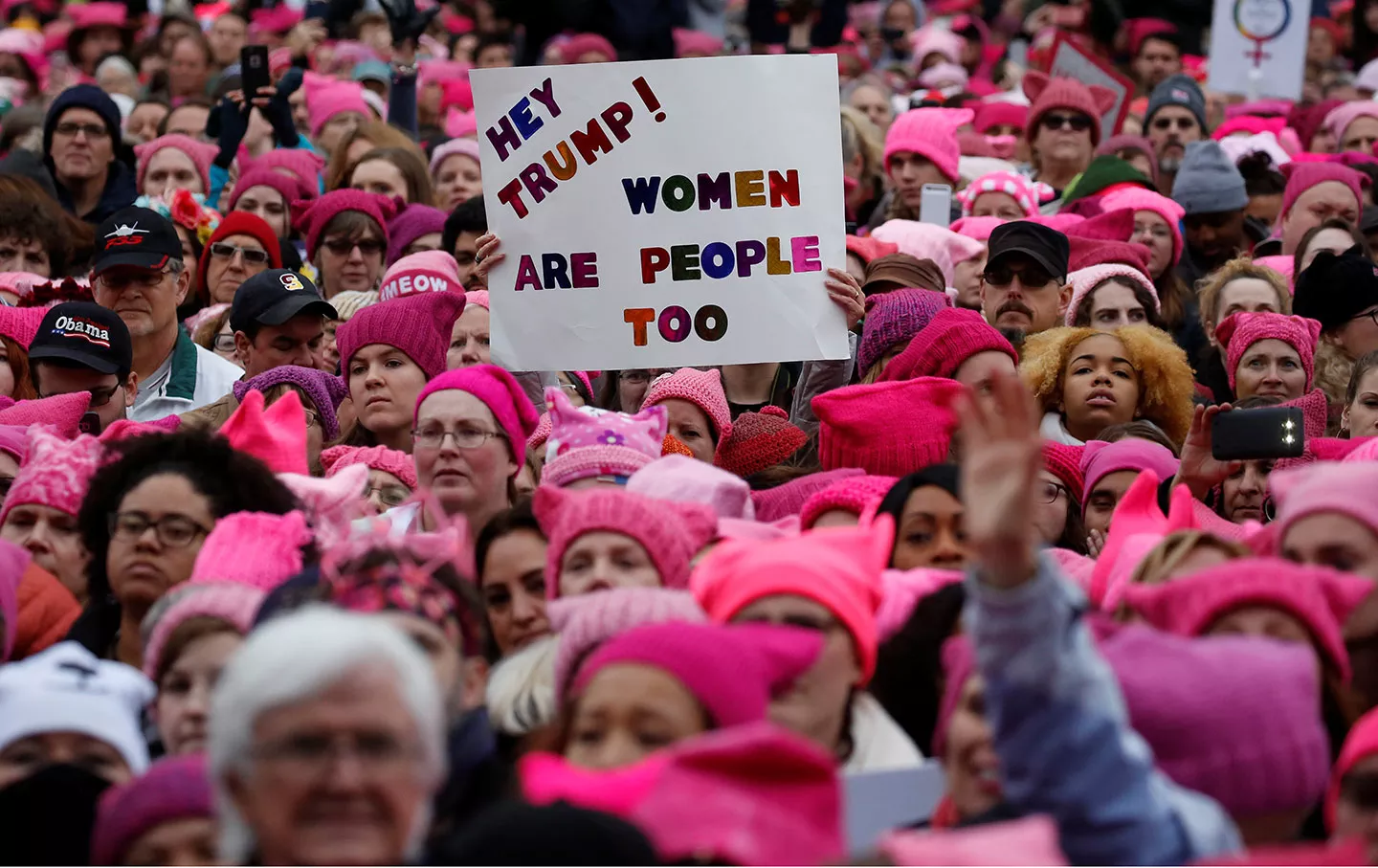 Tumultous week
Trump admin orders EPA contract freeze and media blackout
President Trump is ordering construction of a Mexican wall, and may unveil plans to curtail immigration from "terror prone" nations
What does this New Era mean for:
Teaching
Writing
Speaking
Community Service
Academic Freedom
Understanding the Election
Professor Timothy Taylor 
 U Albany
Former Counsel for Unions
Mediator
[Speaker Notes: EDUCATION: J.D. Cornell University Law School, Ithaca, NY, 1987]
What are your thoughts?
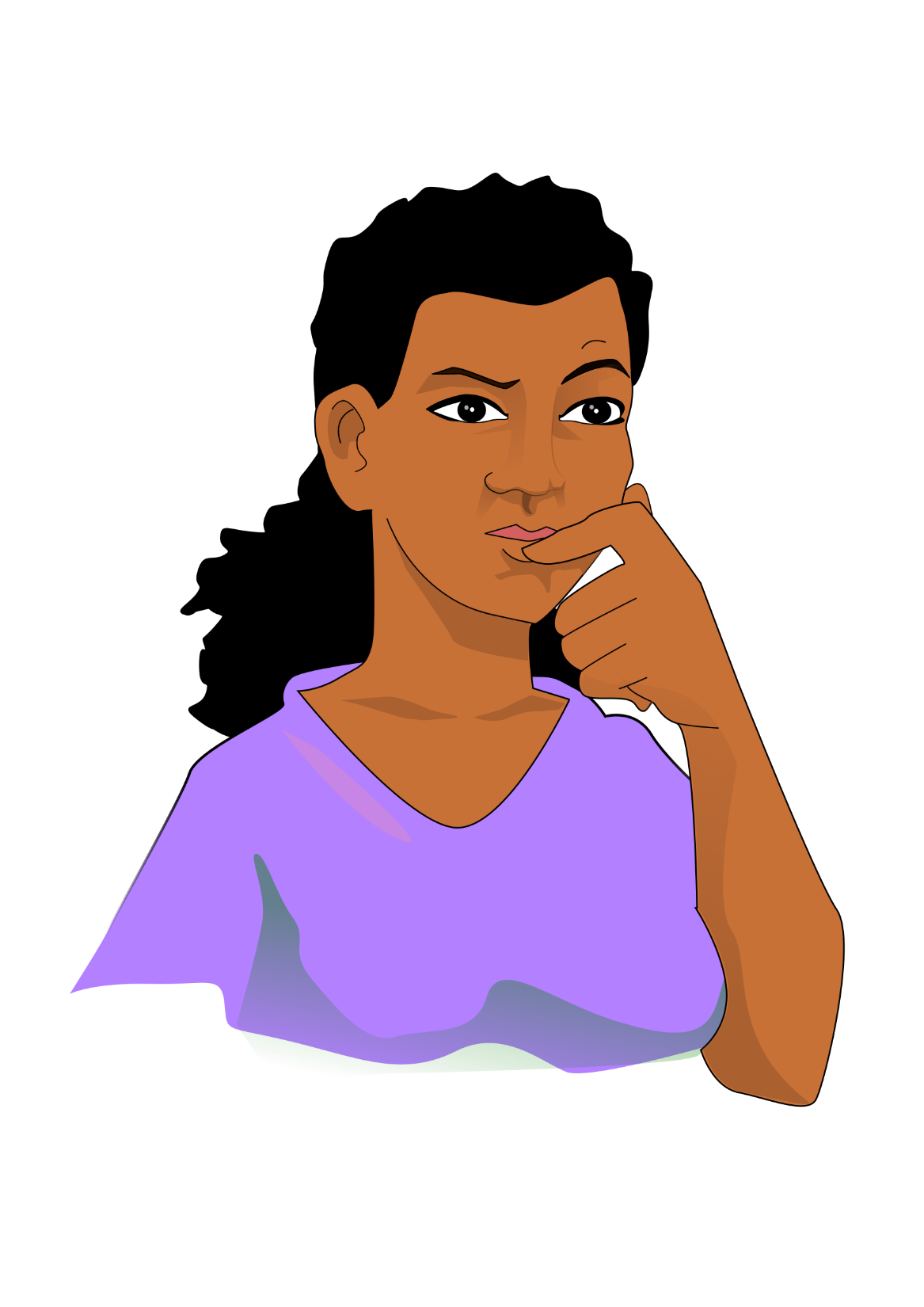